Att leverera till Lunds universitet e-arkiv
Gun norrback
Vad är ett e-arkiv?
Jämför med pappersarkivet – elektroniska behållare istället för arkivboxar i låsta magasin 
Säker lagring av universitetets allmänna handlingar
Alla andra system inom LU kan ses som arbetsverktyg eller en tillfällig lagringsyta
E-arkivet är slutförvaring för de allmänna handlingar som ska bevaras
Hur går en leverans till?
Arbetet med en leverans utförs i projektform.
Projektet innebär samverkan mellan producent och arkiv/IT 
Ett projekt beräknas ta cirka 25 veckor

Ett leveransprojekt innefattar i korthet: 
 Kartläggning av handlingstyper i källsystemet
 Mappning och utveckling av metadataschema 
 Ifyllande av ett leveransdokument (som är en överenskommelse)
 Arbete med teknisk överföring av information
 Gallring av informationen i källsystemet
Att tänka på innan en leverans
Var beredda på att avsätta resurser – tid och personal
Om ni fortfarande behöver informationen i verksamheten är det i nuläget inte aktuellt att arkivera 
E-arkivet tar inte emot gallringsbar information, se också till att gallra onödiga personuppgifter
Kontrollera att filerna är återsökbara
Gallring innan leverans
Gallring innebär att handlingen/informationen förstörs/raderas
Gallring måste ha lagstöd för att få genomföras
Följ Dokumenthanteringsplanen eller särskilt framtaget gallringsbeslut
Gallring kan vara tidskrävande om filerna inte är tillräckligt uppmärkta
Börja med gallring redan innan leveransprojektet startar – kontakta avdelningen Dokumenthantering om frågor uppstår
Återsökbarhet – att namnge filer
För att kunna söka upp filer måste de ha en tydlig och konsekvent märkning som går att förstå och söka i över tid
Detta underlättar även för den egna organisationen då informationen kan återanvändas och återsökas enkelt
Även viktigt att tänka på rättssäkerheten för exempelvis en student som efterfrågar sina studieresultat, en forskare som behöver verifiera sina forskningsresultat 
Exempel på namngivning som inte är lämplig:
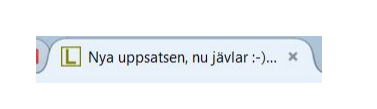 Efter leverans till e-arkivet
Informationen finns nu enbart i e-arkivet – ett original
För att få tillgång till informationen måste man skicka en förfrågan till arkivets funktionsbrevlåda, precis som med pappershandlingar
Arkivet ansvarar nu för vården och utlämnandet av de elektroniska allmänna handlingarna
Avslutningsbild, endast logotyp
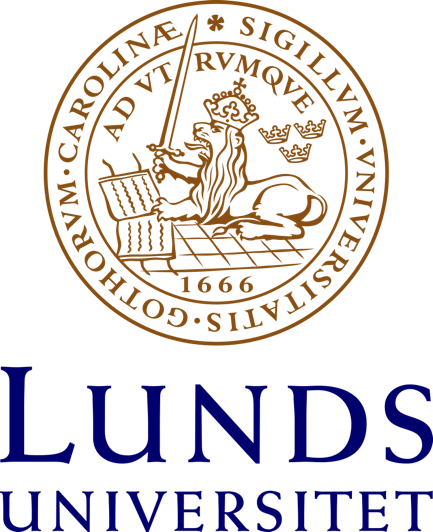